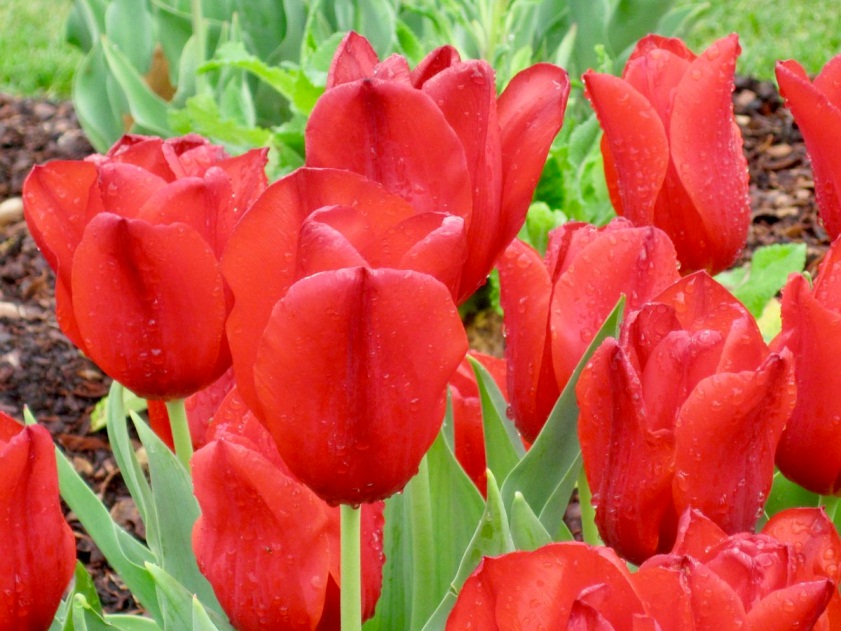 Основные  болезни и вредители тюльпанов
Вредители тюльпанов и борьба с ними
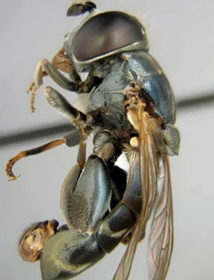 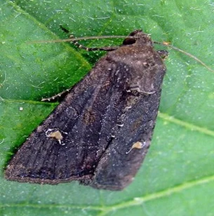 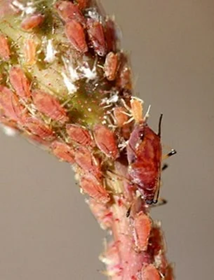 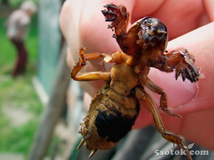 Основные заболевания тюльпанов
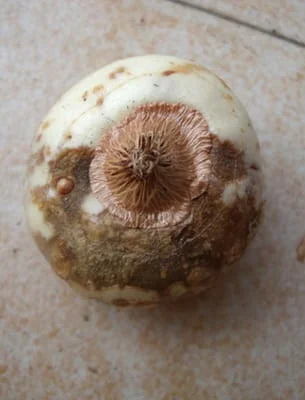 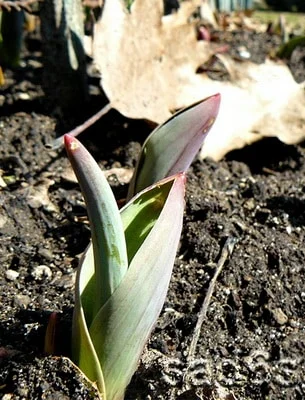 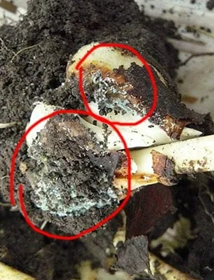 Спасибо 
за 
внимание!
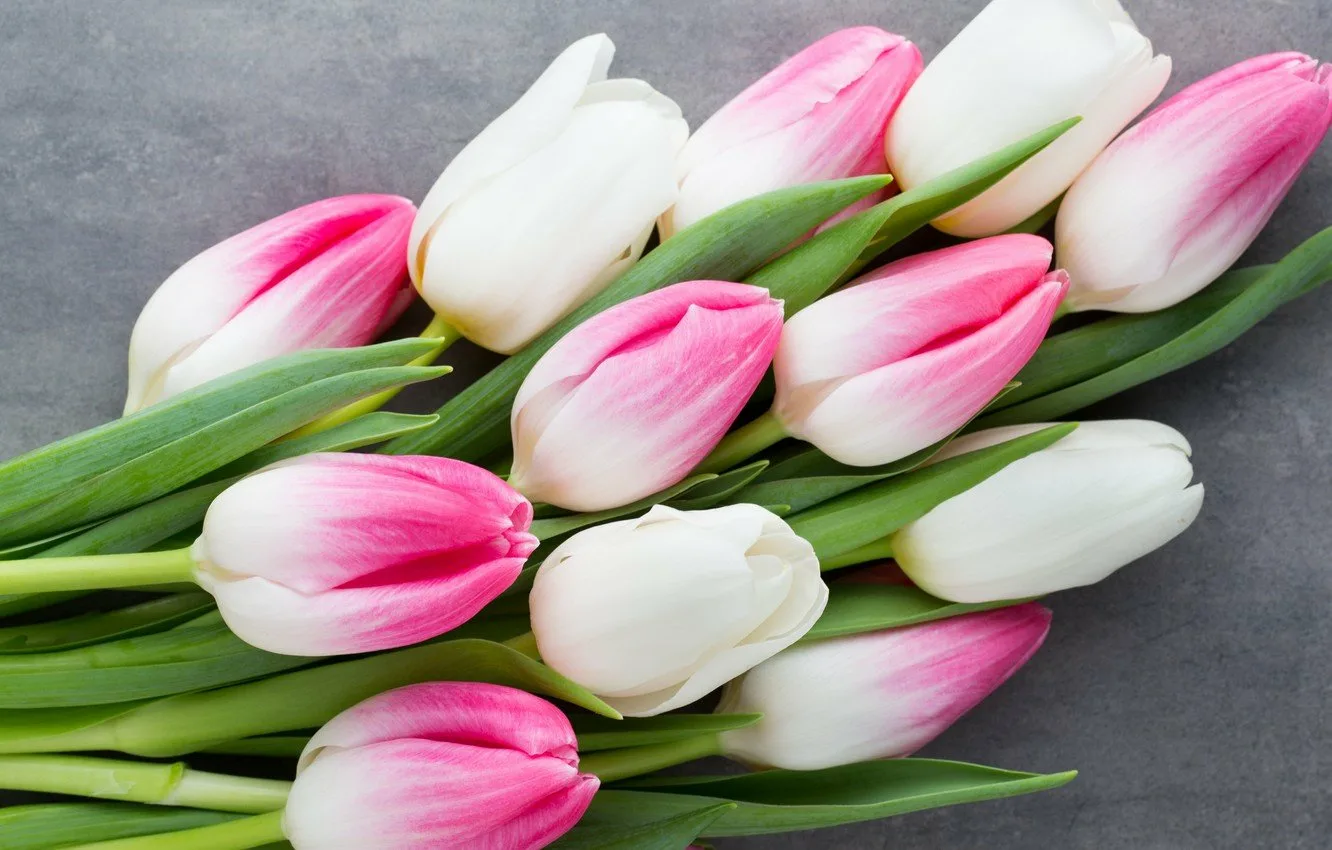